Нетрадиционная  техника  рисования в детском  саду
Подготовила:
Сталевская Ирина Николаевна
Аристотель  отметил: 
«…занятия  рисованием  способствуют  
разнообразному  развитию  ребенка».
 


   Рисование - это творческий акт, позволяющий ребенку ощутить и понять самого себя, выразить свободно свои мысли и чувства, освободиться от конфликтов и сильных переживаний,  быть самим собой, свободно выражать мечты и надежды.
Цель: Развитие творческих способностей детей дошкольного возраста   в процессе  освоения нетрадиционных техник рисования.
 

Задачи:
Знакомство детей с современными нетрадиционными материалами и их возможностями в изобразительной деятельности.
Формировать умения и навыки детей в использовании необычных материалов для создания выразительных художественных образов и композиций.
Развивать у детей цветовосприятие, воображение, чувства ритма и композиций.
Используемая  литература:
Р.Г. Казаковой «Изобразительная деятельность в детском саду,  
пособие А.В. Никитиной «Нетрадиционные техники рисования в детском саду», 
И.А. Лыковой - «Методическое пособие для специалистов дошкольных образовательных учреждений», 
И.А.Лыковой «Изобразительная деятельность в детском саду»,
Т.Н. Дороновой - «Развитие  детей  от 3 до 5 лет в изо деятельности», 
пособие Давыдовой Г.Н. «Нетрадиционные техники  рисования в детском  саду»
Проведение занятий с использованием нетрадиционных техник:
Способствует снятию детских страхов; 
Развивает уверенность в своих силах; 
Развивает пространственное мышление; 
Учит детей свободно выражать свой замысел; 
Побуждает детей к творческим поискам и решениям; 
Учит детей работать с разнообразным материалом; 
Развивает чувство композиции, ритма,  колорита,  цветовосприятия;       
чувство фактурности и объёмности; 
Развивает мелкую моторику рук; 
Развивает творческие способности, воображение и  полёт фантазии.
Во время работы дети получают эстетическое удовольствие.
Результаты работы
выставки рисунков
украшение  групп своими картинами и панно
 старшие дети готовят подарки малышам и взрослым к праздникам.
Материал для рисования
Тонированная бумага, 
гуашь разного цвета, 
кисти, 
простые карандаши, 
мисочки с разведенной гуашью для кляксографии, 
трубочки для напитков, 
печатки, 
пробки для оттиска, 
ложки пластиковые, штемпельные подушечки, стаканчики с водой, 
салфетки, 
ватные палочки
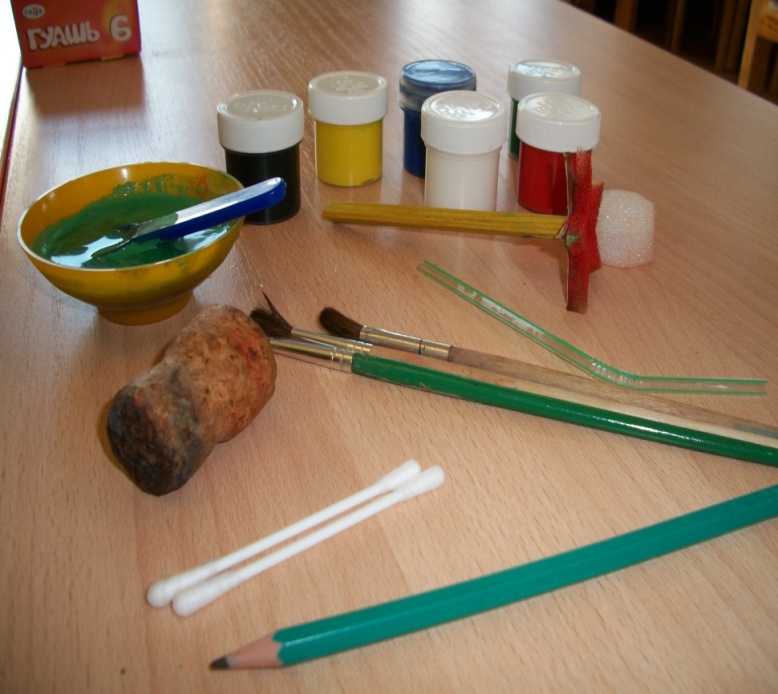 Младший  дошкольный  возраст
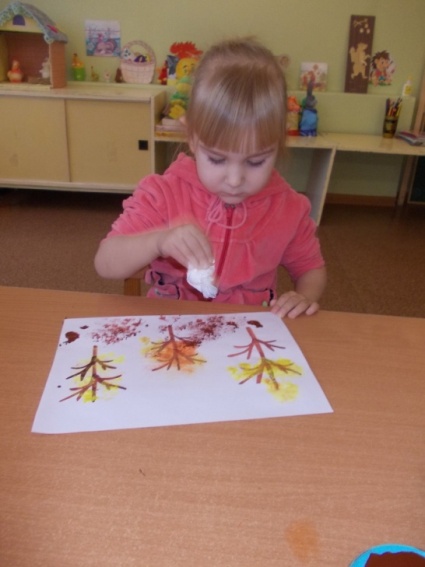 Рисование  пальчиками.
Рисование  ватными  палочками.
Тычок  жесткой  полусухой  кистью.
Рисование  ладошками.
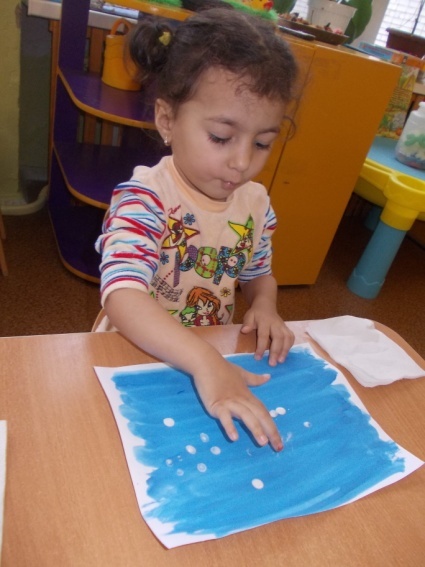 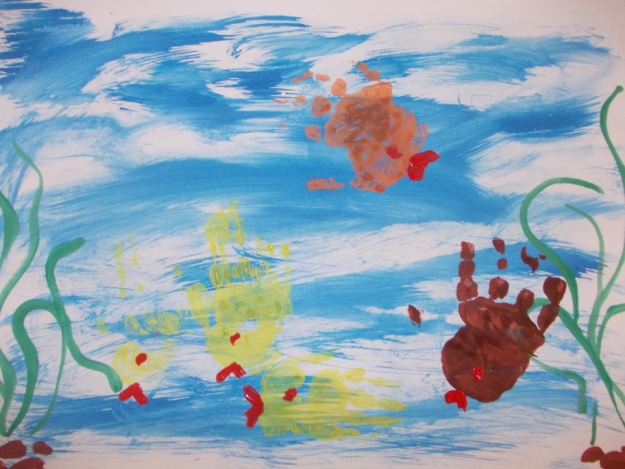 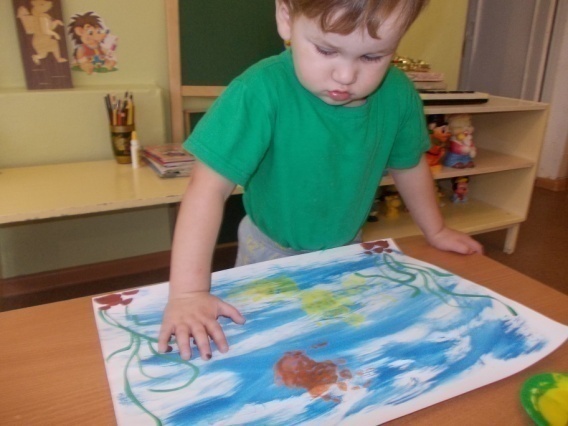 Средний  дошкольный возраст
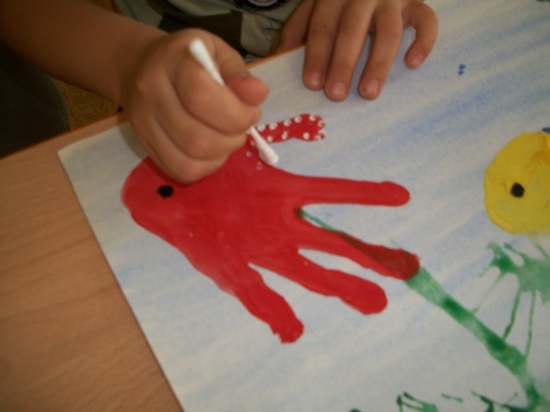 Печать  поролоном.
Печать  пробками.
Восковые  мелки  + акварель.
Отпечатки  листьев.
Рисование  ладошками.
Оттиск  отпечатками  из  картофеля.
Оттиск  смятой  бумагой.
Набрызг.
Рисование  нитками.
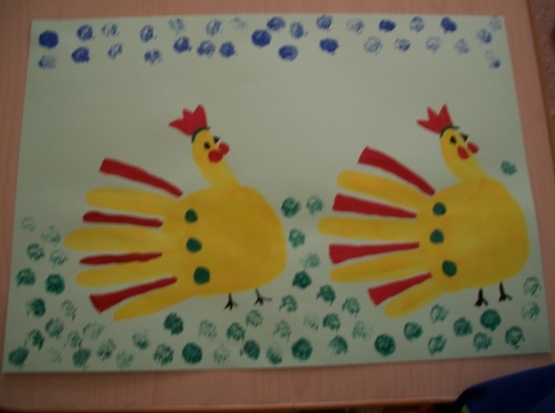 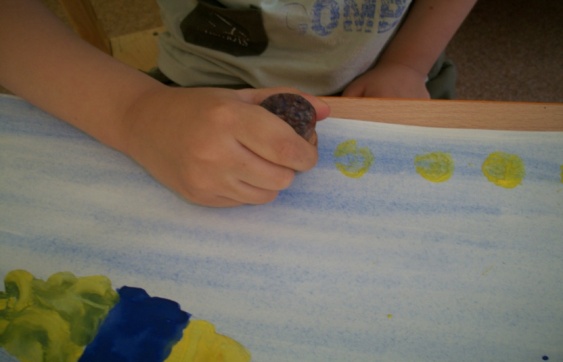 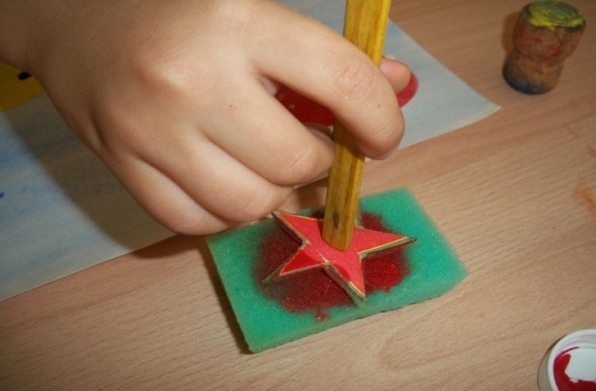 Старший  дошкольный  возраст
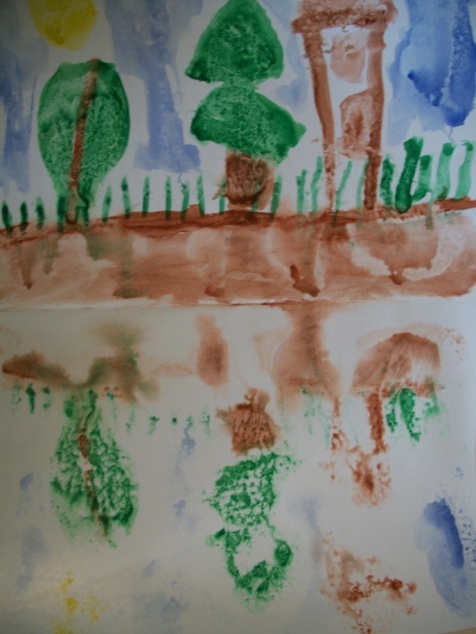 Рисование  песком.
Рисование  зубочисткой.
Рисование  мыльными  пузырями.
Кляксография  с  трубочкой.
Монотипия  пейзажная.
Печать  по  трафарету.
Монотипия  предметная.
Кляксография  обычная.
Рисование  нитками.
Пластиллинография.
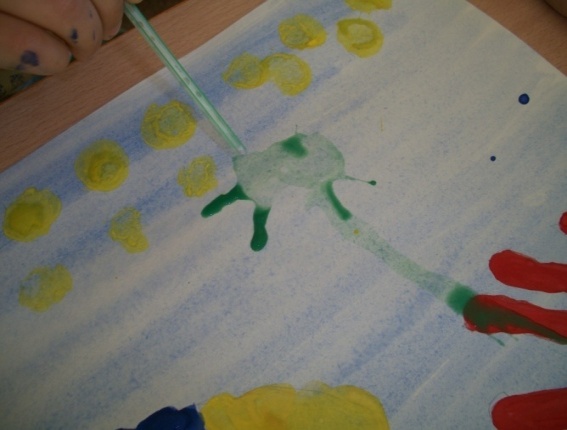 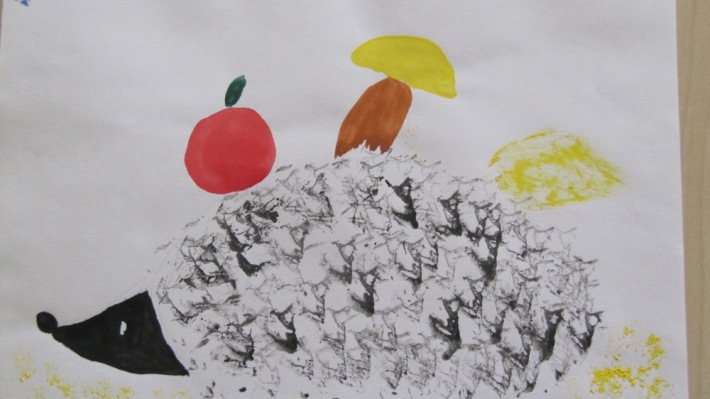 Рекомендации педагогам
Использовать разные формы художественной деятельности: коллективное творчество, самостоятельную деятельность по освоению нетрадиционных техник изображения
При планировании деятельности по творчеству, соблюдать систему от простого к сложному, учитывайте возраст и индивидуальные способности детей.
Материалы (карандаши, краски, кисти, фломастеры и др.) необходимо располагать в поле зрения детей, чтобы у ребенка возникло желание творить.
Не критиковать ребенка, не торопить, стимулировать деятельность дошкольника рисованием, хвалить, помогать, доверять, ведь каждое дитя индивидуально.
Повышать свой профессиональный уровень и мастерство в области художественно-творческой деятельности.
«Истоки способностей и дарования детей – на кончиках их пальцев. От пальцев, образно говоря, идут тончайшие нити – ручейки, которые питают источник творческой мысли. Другими словами, чем больше мастерства в детской руке, тем умнее ребенок»                                                          
                                                                          В. С. Сухомлинский